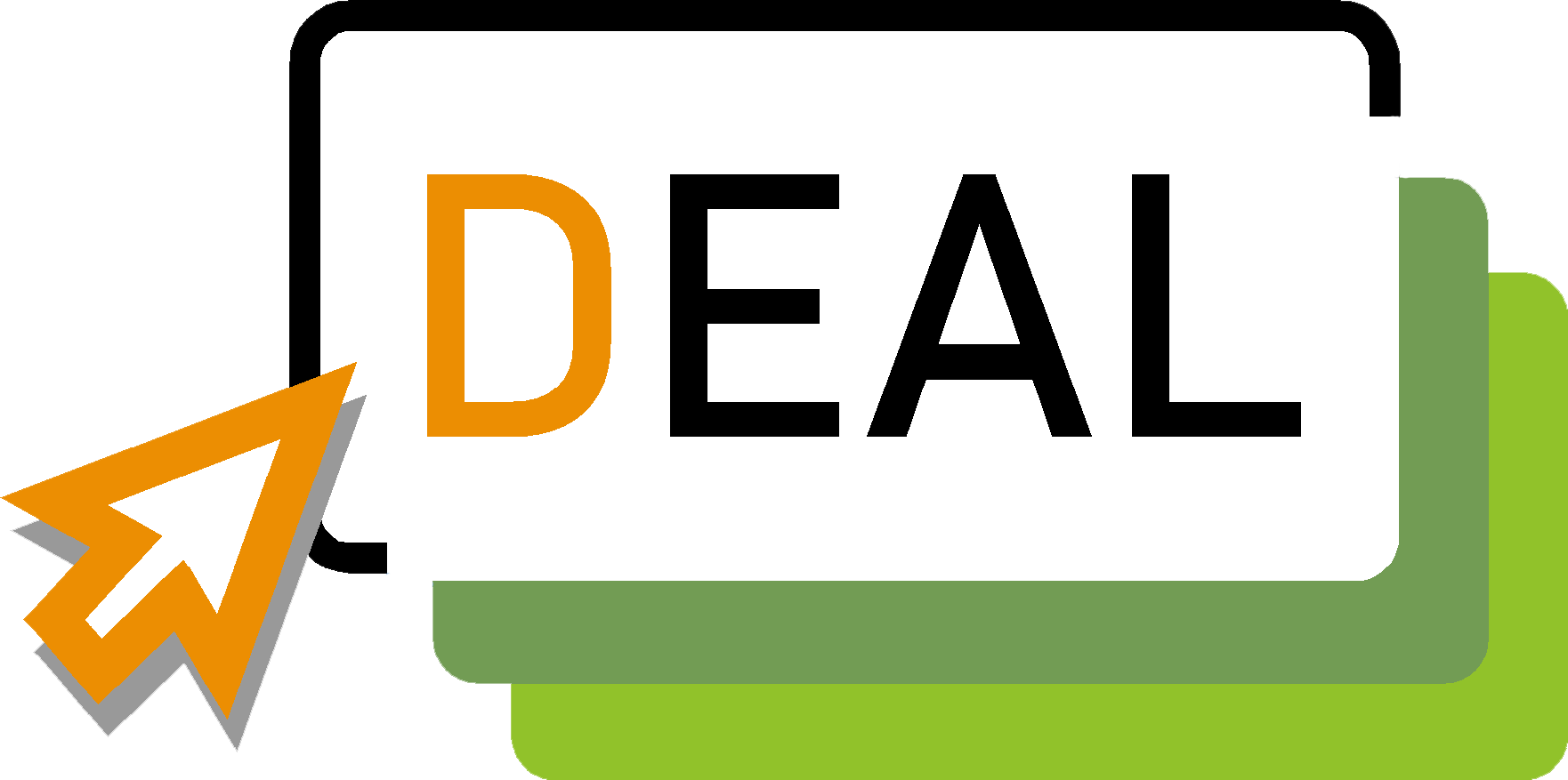 INTRODUCCIÓN
Emprendimiento digital para estudiantes adultos
1.1 Descripción
Una de las principales conclusiones del proyecto DEAL es que lo que impide a las personas, y no sólo a las de más edad, crear sus propias empresas digitales es la falta de confianza en sí mismas. La confianza en sí mismo es esencial para cualquier persona que piense en crear una empresa digital.
La confianza en uno mismo se desarrolla conociendo los puntos fuertes y débiles y no teniendo miedo al fracaso. Las personas que tienen confianza en sí mismas ven el fracaso como una oportunidad de aprendizaje y no como un reflejo de lo que son como personas
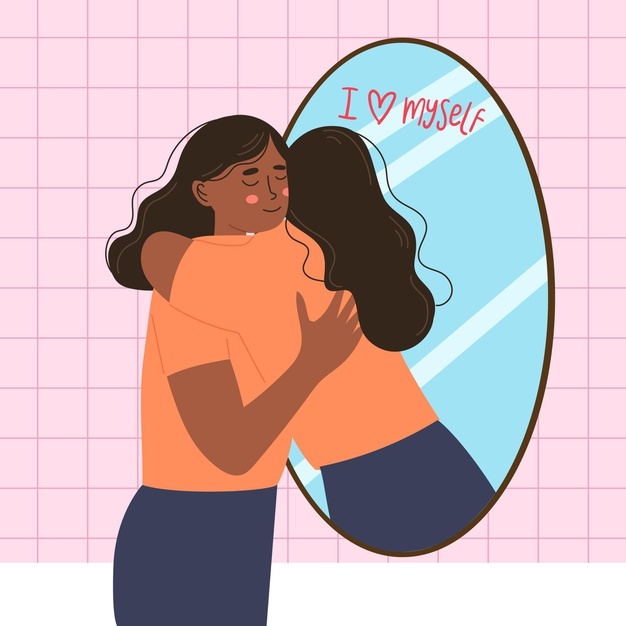 1.1 Descripción
Ten confianza en tí mismo, pero reconoce tus límites y trabaja para superar tus fronteras y hacer realidad tu sueño. Recuerda que es perfectamente normal que te preguntes si tienes suficientes habilidades informáticas y conocimientos empresariales para que un negocio online sea un éxito.
DEAL está diseñado para darte los conocimientos y habilidades empresariales básicas y, con ello, la confianza en ti mismo para ayudarte en tu camino a convertirte en un empresario digital de éxito. La puerta se está abriendo para ti: ¡ten el valor de atravesarla!
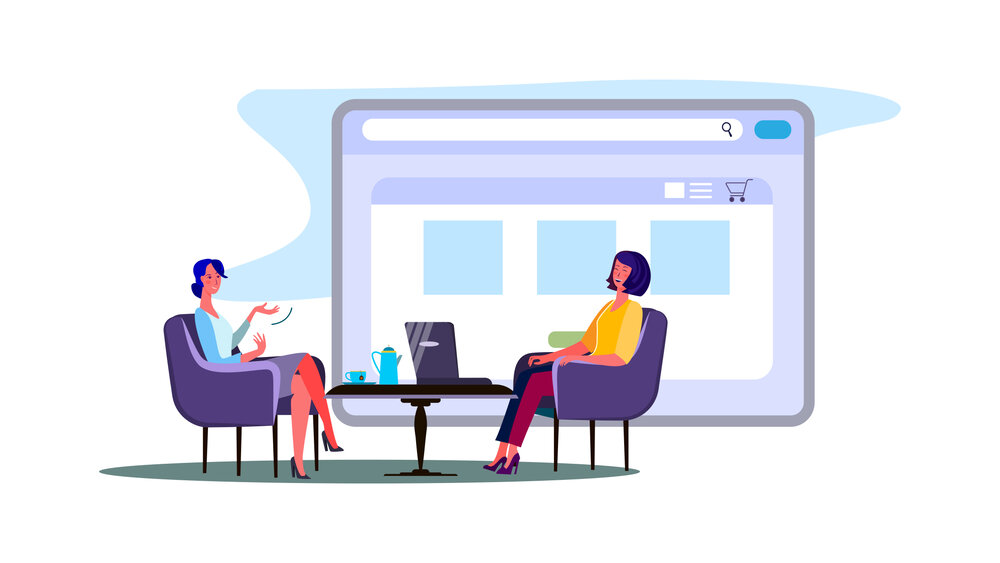 1.2 Conocimientos esenciales
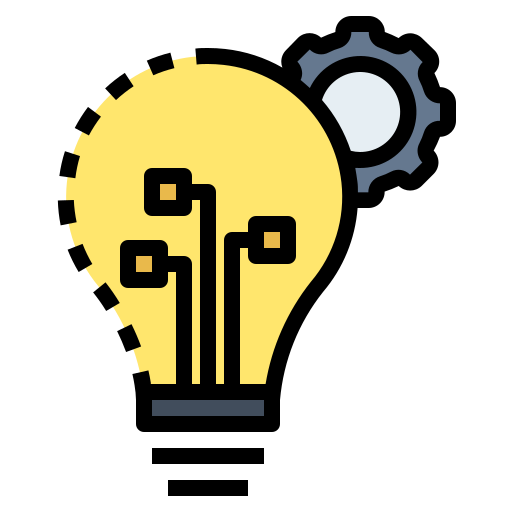 1. Vivimos en un mundo online.
2. No se trata de descargar una plantilla de sitio web y esperar lo mejor.
3. Se trata de pensar en cómo la digitalización aumentará la productividad, la rentabilidad y la base de clientes y hará crecer tu negocio..
4. Se trata de saber cómo montar tu negocio online, cómo investigar. online, cómo hacer marketing digital y cómo vender online.
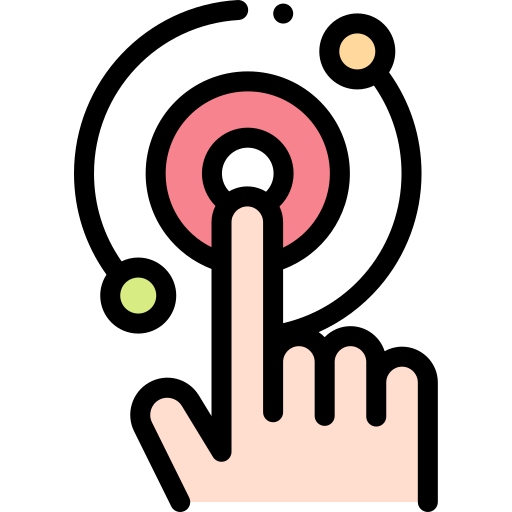 1.2 Conocimientos esenciales
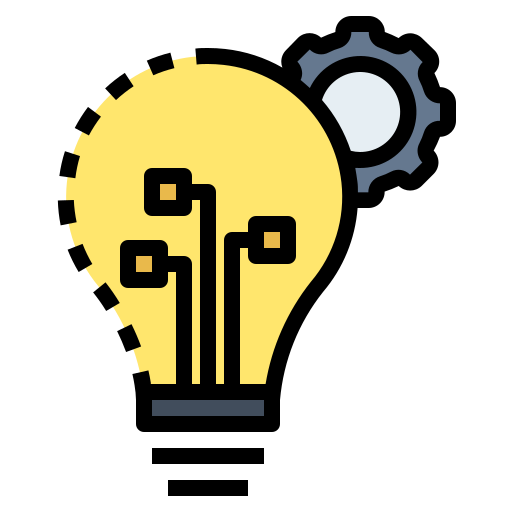 5. Se trata de pivotar para permitirte poner en marcha o aumentar tu capacidad digital, desarrollar una oferta online competitiva y construir un negocio resistente y sostenible en los mercados nacional, europeo y mundial.
6. Se trata de KASH (Knowledge/Attitude/Skills/Habit) (Conocimiento/Actitud/Habilidad/Hábito).
7. La motivación es lo que te hace empezar: el hábito es lo que te hace continuar.
8. El conocimiento te capacita: se trata de tener confianza en ti mismo sabiendo qué hacer y cómo hacerlo.
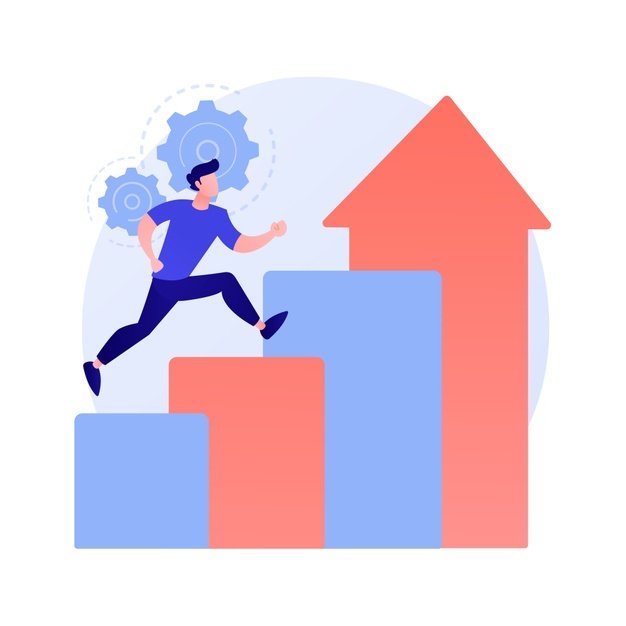 1.3 Consejos prácticos
Necesitarás una estrategia digital y una hoja de ruta. Pregúntate qué quieres conseguir, pienses cómo hacerlo y pongas en marcha tu plan.
Comprométete a asumir riesgos, pero riesgos calculados y respaldados por datos de investigación
Navega entre la aversión al riesgo y el exceso de confianza
Aprende a utilizar las nuevas herramientas digitales 
Confía a veces en tu intuición.
Habla con emprendedores digitales de éxito asegurándote de que te dan un toque de realidad.
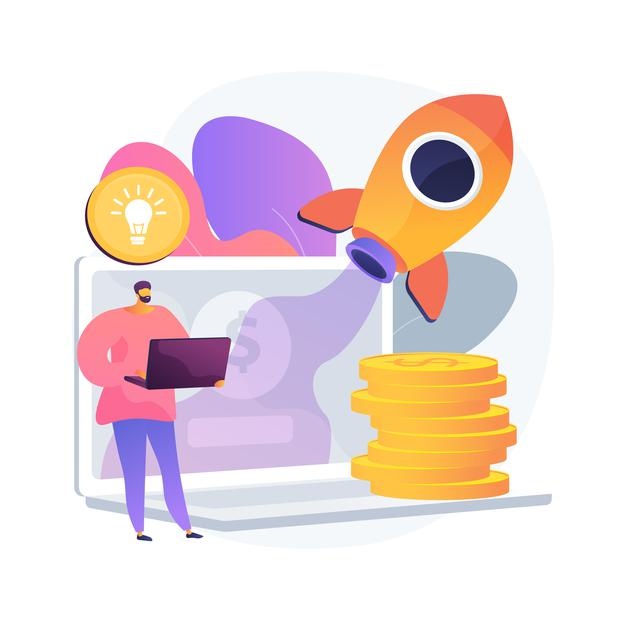 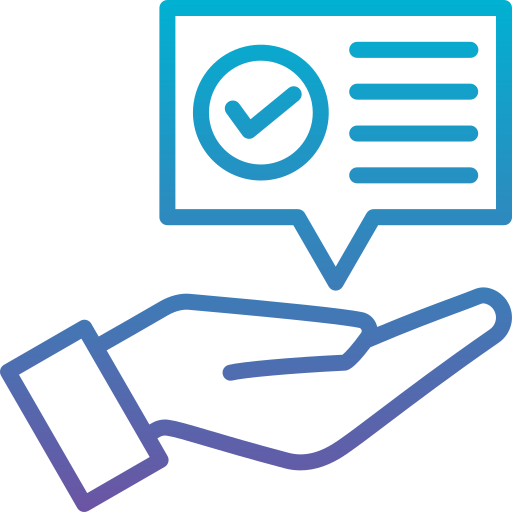 Gracias!
¿Alguna pregunta?